泸县石桥镇中心幼儿园
绘本主题研修
主讲人：邱宗芹
2023年3月12日
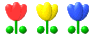 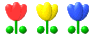 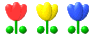 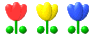 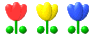 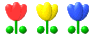 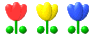 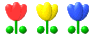 热身运动：手指操
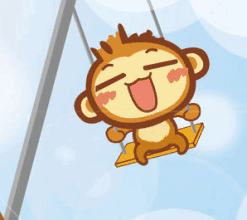 有声版手指操.ppsx
一、认识绘本
●绘本，是以图文并茂的形式，反映儿童生活为主的儿童图书。这一类书籍特别强调视觉传达的效果，所以版面大而精美，不仅具有辅助文字传达的功能，更能增强主题内容的表现。优秀的绘本能够给孩子带来愉悦和幸福感，让孩子充分体会到阅读的快乐。
●绘本教学活动是教师有目的、有计划、有组织地把绘本作为教材为提升幼儿阅读能力服务的教与学的全过程，使师生共同进步的活动。
二、绘本教学三要素
●发现：每一个绘本，从头到尾都隐藏着“神秘”。无论是扉页、封面还是环衬，都为我们的孩子献上了精美的“食品”。这就需要拥有一双会发现的眼睛。
●思考：洛克曾说“阅读只是给头脑提供认识的材料；思考才使我们阅读的东西成为我们自己的。”因此在引导儿童阅读绘本时，不应急着说教，不断地提问、说明，犹如应试教育一般，而应把看书、思考的空间留给儿童，让他们有足够的时间来品味故事，让他们的体验和感受，经过时间沉淀，再慢慢地转化为知识和智能。
●表达：人最本质的特点在于创造。如何在挖掘绘本本身的魅力同时激发孩子的创造能力呢？阅读绘本，应该给每个孩子创造表达的舞台，世界上最好的“绘本作家”应该是孩子。
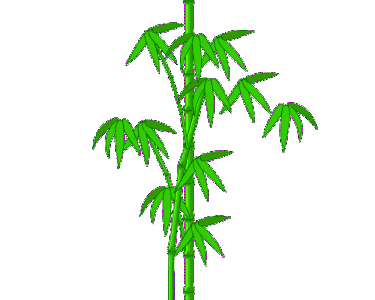 三、绘本教学的“三要”“三不要”
（一）“三要”
    ●要激起幼儿阅读的欲望和兴趣(现在的教是为了以后的不教)
    ●要关注自主阅读的培养，重视对孩子读图、看图、阅读图的技能(关注到绘本的特质所隐含的教育价值)
    ●绘本是文化传承的通道，要培养孩子的智慧
三、绘本教学的“三要”“三不要”
（二）“三不要”
    ●不用怀疑孩子的理解能力，孩子是看绘本的天才
    ●不必强求完整的故事内容
    ●不必强调深奥的道理(随机渗透)一→因为绘本不单单只是一个道理，隐含在里面的教育意义很多很多
四、绘本表演欣赏
1.小熊请客.MOV
2.老虎拔牙.MOV
3.你看起来好像很好吃.mp4
4.爱我你就抱抱我.mp4
5.老虎照镜子.mp4
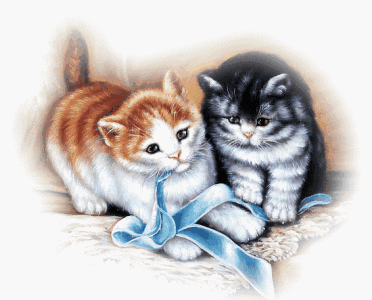 五、快乐之旅
（一）找朋友—分组
    1.每人拿一片扑克牌！
    2.在规定时间内找到和自己手中扑克牌点数凑成整10的朋友（每组人数最低为8人，最高不超过12人；每组分数最低为50分、最高分数为70分）
    3.凑成50分或60分或70分的围坐在一起，组成一个小组，选出小组组长，创建组名（最多分为5个组）。
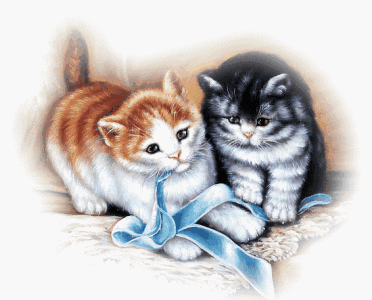 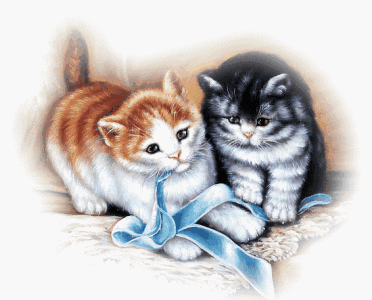 五、快乐之旅
（二）绘本表演
    1.组长抽签，抽本组表演的绘本内容以及表演先后顺序。
    2.小组为单位，以简报的形式，表现出本组绘本表演的名称，各演职人员分工，以及绘本的几大基本要素。
    3.准备时间（40分钟）
    4.现场表演（每组表演时间不超过6分钟）。
结束语—做最好的你！
如果你不能成为山顶上的高松，那就当棵山谷里的小树----但是要当棵溪边最好的小树；
        
        如果你不能是一只香獐，那就当尾小鲈鱼----但要当湖里最活泼的小鲈鱼。
       
       我们不能全是船长，必须有人来当水手。
       
       这里有许多事让我们去做，有大事，有小事，但最重要的是我们身旁的事。 
   
        决定成败的不是你的尺寸，
                
                                                ----而在于做一个最好的你！
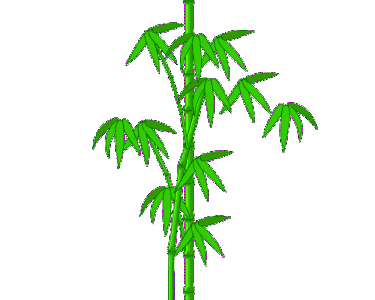 非学无以广才，非志无以成学
谢谢大家！
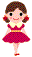 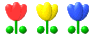 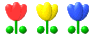